Figure 1 ( A ) Time course of E / A ratio [ratio of transmitral peak early ( E ) and peak late velocity ( A )]; P ...
Eur J Echocardiogr, Volume 11, Issue 2, March 2010, Pages 165–171, https://doi.org/10.1093/ejechocard/jep191
The content of this slide may be subject to copyright: please see the slide notes for details.
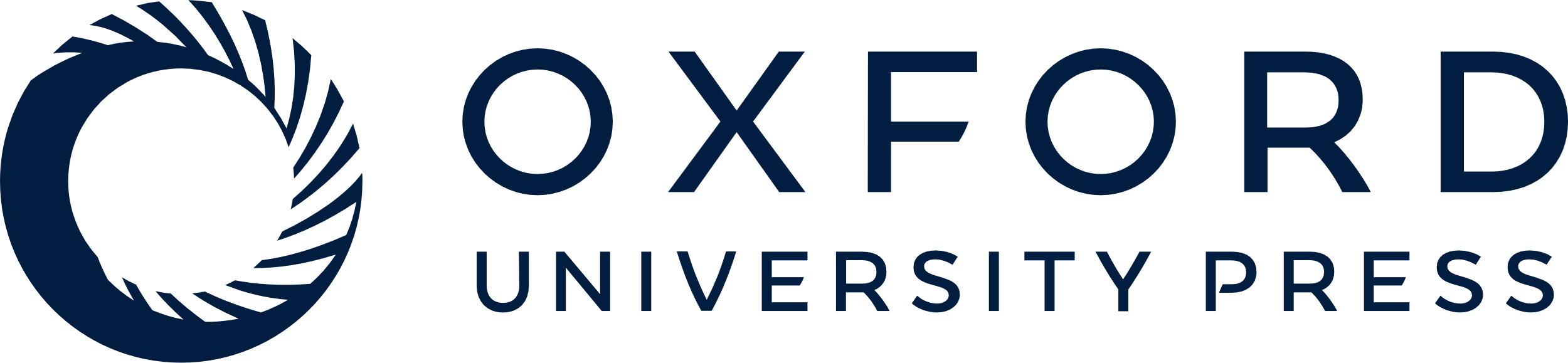 [Speaker Notes: Figure 1  ( A ) Time course of E / A ratio [ratio of transmitral peak early ( E ) and peak late velocity ( A )]; P -values for between group comparison (one-way ANOVA). P = 0.015 for overall treatment effect. ( B ) Time course of Ea / Aa , [ratio of early diastolic ( Ea ) and late diastolic ( Aa ) mitral anulus velocity]; P -values for between group comparison. P = 0.09 for overall treatment effect. ( C ) Time course of E / Aa , [ratio of transmitral peak early ( E ) and late diastolic ( Aa ) mitral anulus velocity); P -values for between group comparison. P = 0.51 for overall treatment effect. 


Unless provided in the caption above, the following copyright applies to the content of this slide: Published on behalf of the European Society of Cardiology. All rights reserved. © The Author 2009. For permissions please email: journals.permissions@oxfordjournals.org]